5- Système endocrinien
L'appareil endocrinien est constitué de glandes, qui libèrent des hormones distribuées dans l'organisme via le sang. 
Ces organes sont situés dans des zones très diverses du corps : dans la boîte crânienne, le cou, le thorax, l'abdomen, le pelvis …
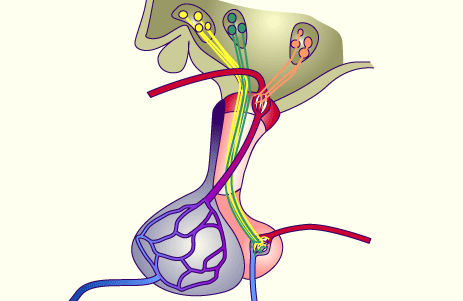 Hypothalamus
Tige pituitaire
Hypophyse
La zone de l'hypothalamus se prolonge en bas par la tige pituitaire qui le relie à l'hypophyse.
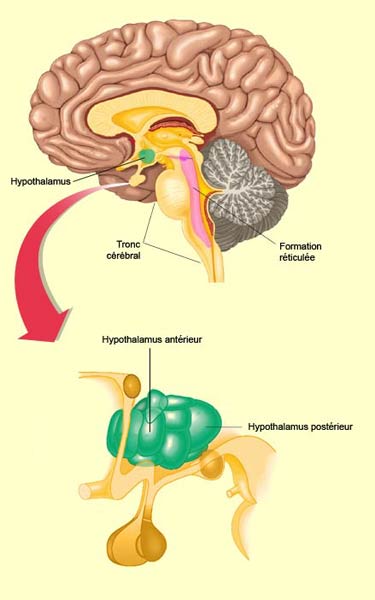 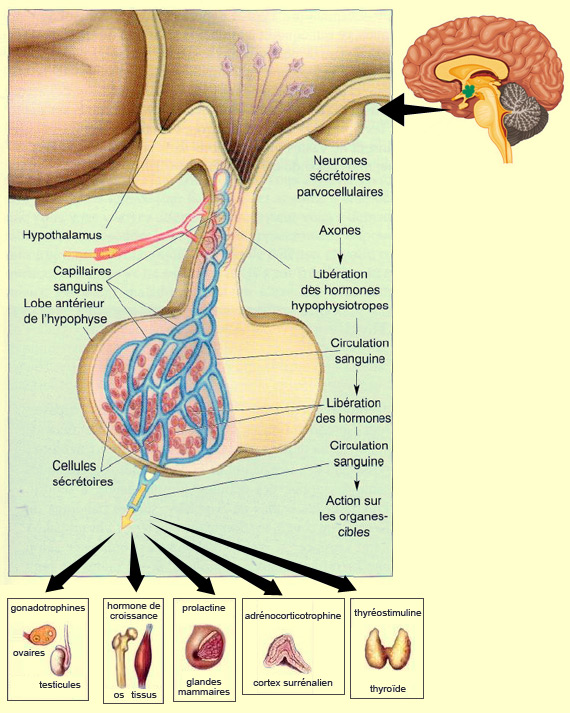 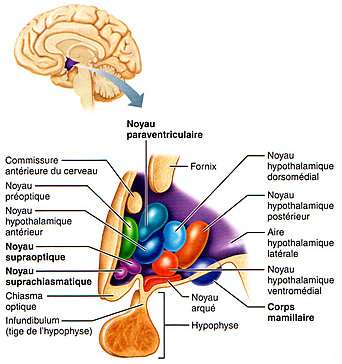 Hypothalamus antérieur
Hypothalamus moyen
Hypothalamus postérieur
Hypothalamus moyen
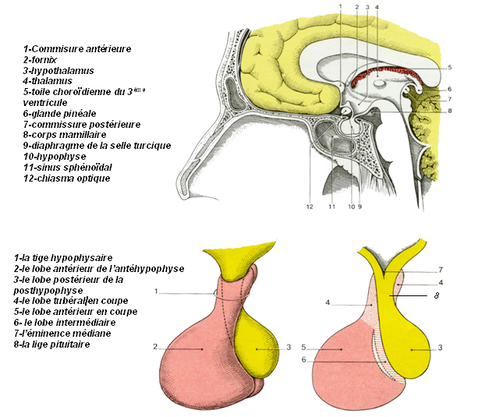 Lobe postérieur de post-hypophyse
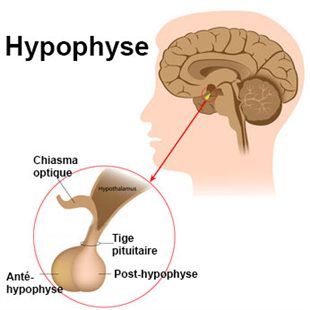 Eminence médiane
Tige pituitaire ou hypophysaire
Lobe tubéral
Tige pituitaire
Lobe tubéral
Tige infundibulaire
Lobe Antérieur
Lobe antérieure de l’anté-hypophyse
Lobe Postérieur
Lobe intermédiaire
Hypophyse (glande maîtresse)
Neuro-hypophyse
Adéno-hypophyse
Une excroissance verticale à la partie paramédiane gauche de son bord supérieur
Vertige embryonnaire du tractus thyréo-glosse
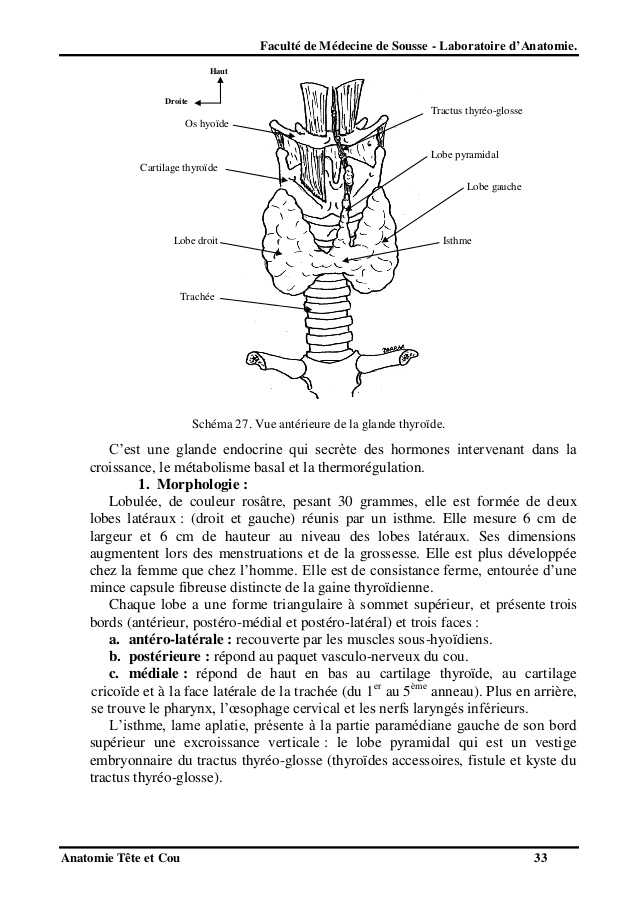 Parties de la thyroïde
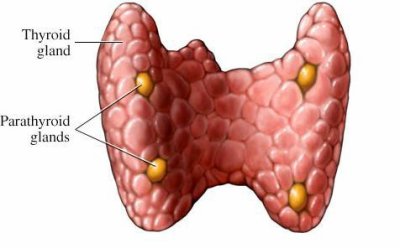 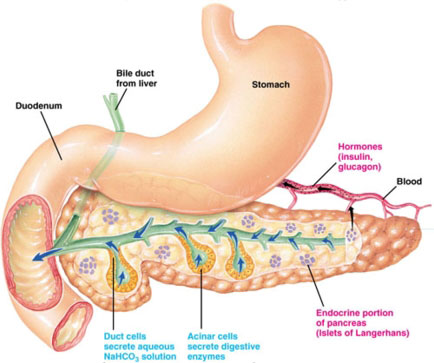 en forme de virgule descend le long du bord interne du rein gauche
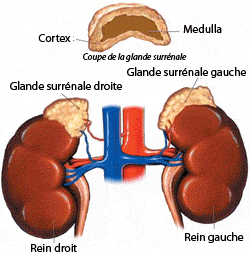 en forme de bonnet coiffe le pôle supérieur du rein droit
Zones du glandes surrénales
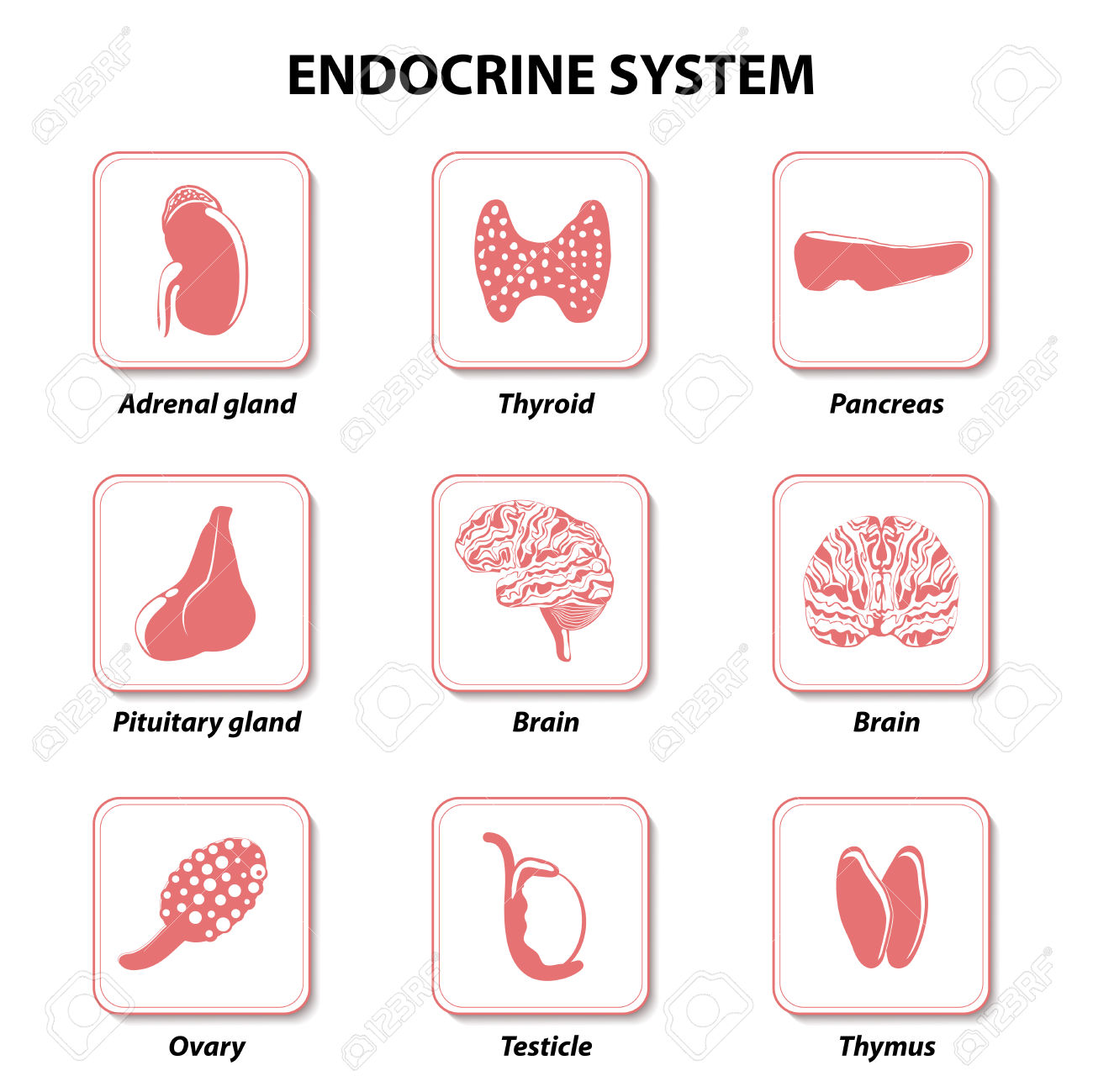 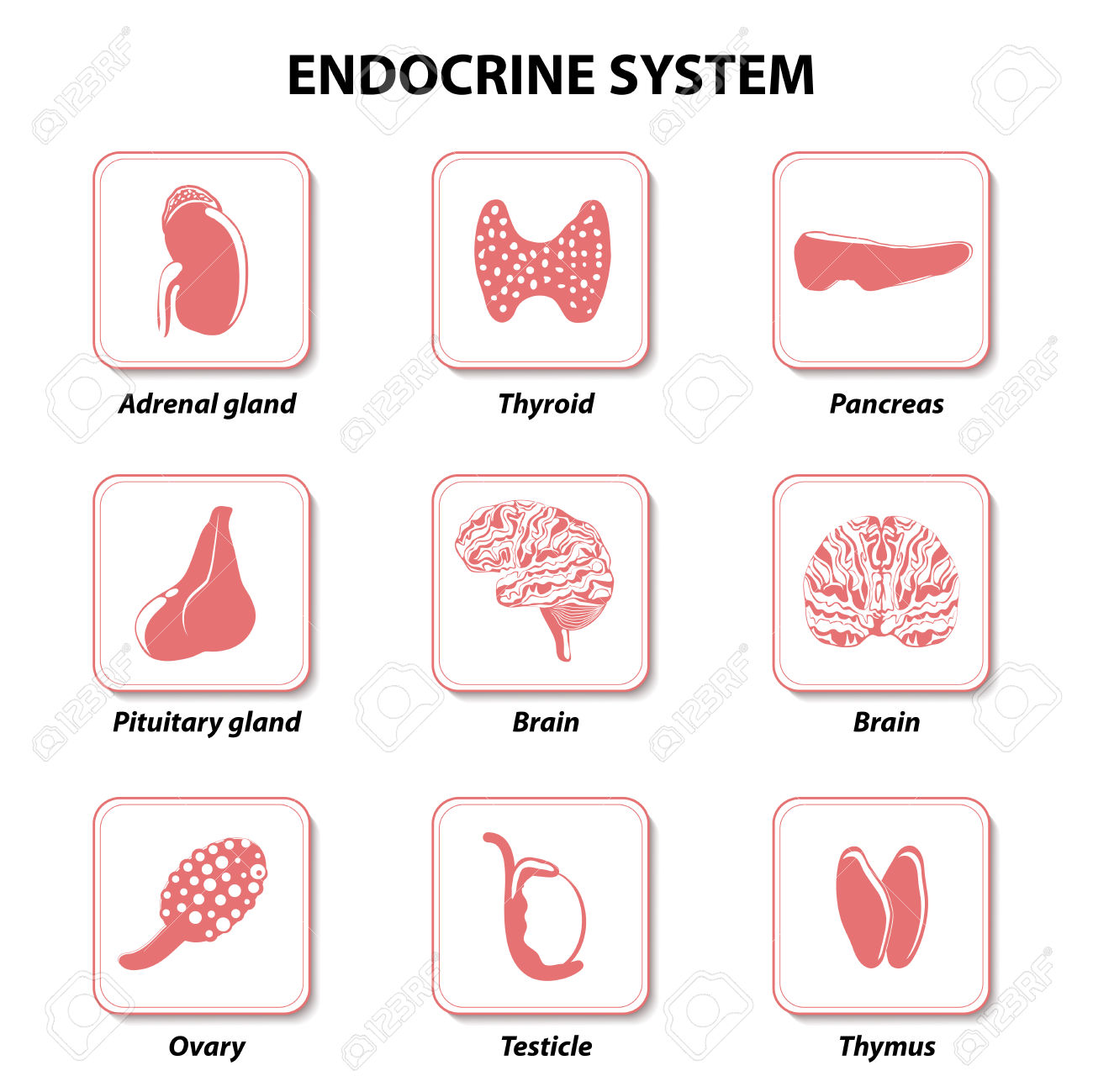 Les autres glandes endocrines
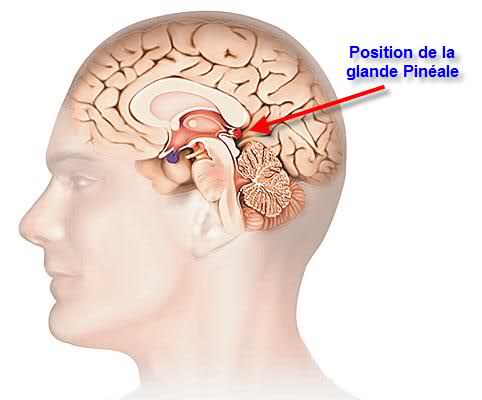 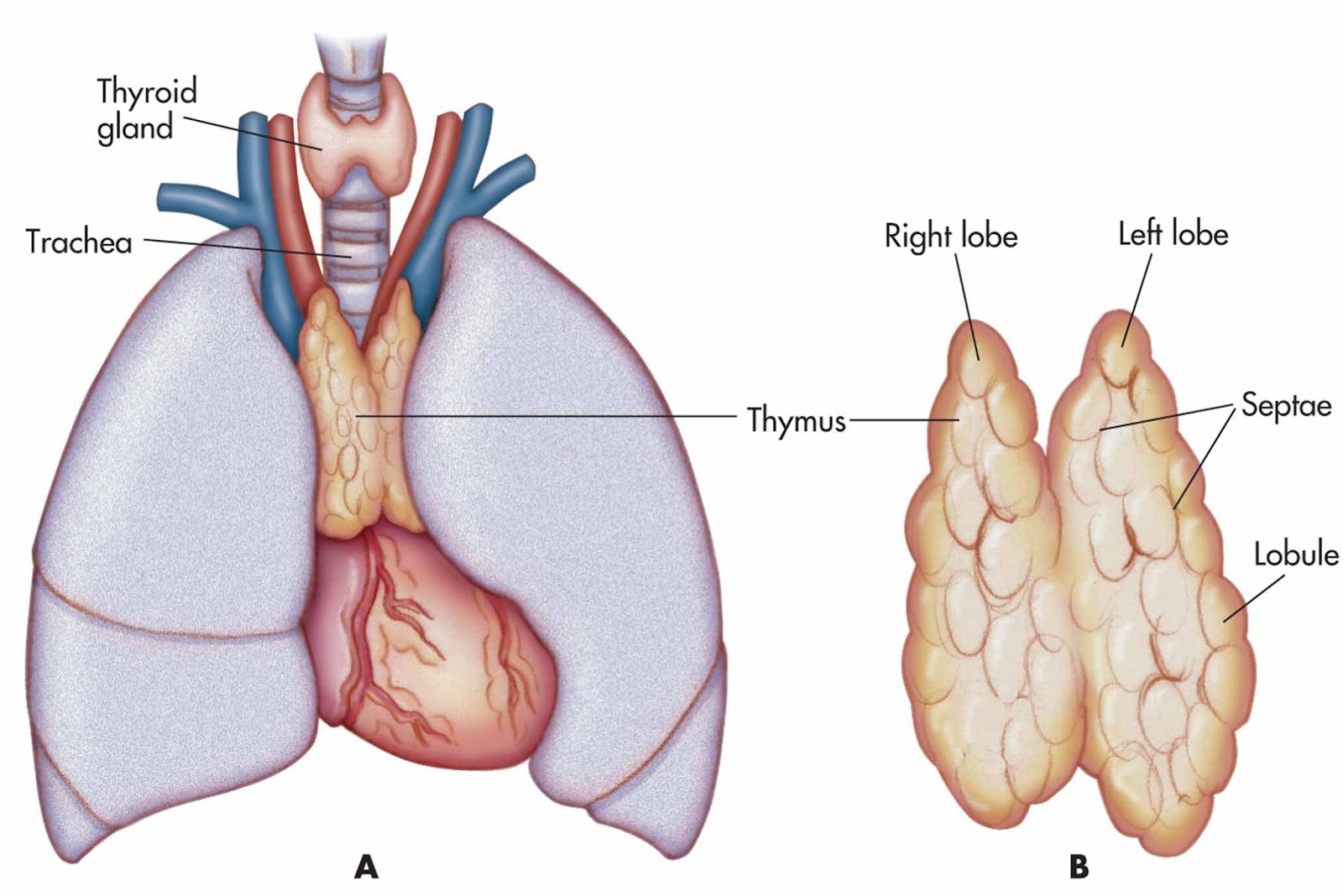 Chaque lobule comprend 2 zones : une zone corticale, peuplé de  "thymocytes corticaux »; une zone médullaire qui contient des lymphocytes T immatures différenciés.